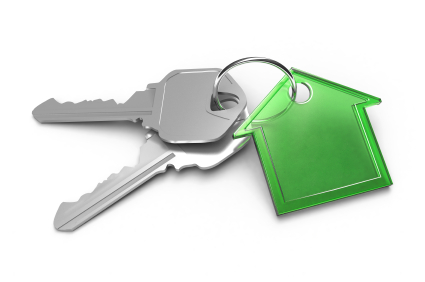 2017 Conference on Ending Homelessness Seattle/King County 
Rapid Rehousing (RRH) for Young Adults
[Speaker Notes: Isis presents]
Why RRH for Young Adults?
The Mockingbird Society’s Youth Advocates Ending Homelessness (YEAH) Advisory Group Recommended RRH 
“YAEH participants find that there are not enough pathways out of homelessness in King County that help young people experiencing homelessness transition successfully to independence.”
This youth driven recommendation was in the Comprehensive Plan to Prevent and End Youth and YA Homelessness- 2015 Comprehensive Plan Refresh
[Speaker Notes: Gabe presents]
Grant Application
All Home led providers to create a Letter of Intent for the Seattle/King County Continuum of Care
The Letter of Intent was granted and the City of Seattle applied for the HUD RRH for young adult (YA) funding
$1.3M HUD funding was granted, August 2016
[Speaker Notes: Isis presents
2016 was the first year HUD allowed applicants to apply for RRH for young adults.]
Grant Preparation
Retrospective Analysis on current RRH YA models
Completed RRH Guidelines for all populations/funding, November 2016
[Speaker Notes: Gabe presents- include learnings from Northwest Youth Services – shared paperwork/ learning circle presentation
Retrospective Analysis Findings:
While greater income at intake is correlated with moving-in to housing in the RRH program
76% of clients with $0 monthly income moved-in to housing in a RRH program
Past YA RRH programs required income as part of program eligibility
Returns to Homelessness
Of those who exited to a permanent destination prior to March 2015 (n=100), only 7% returned to a housing or shelter program within one year.
An additional 22% returned to other types of services or prevention.
Employment at Program Exit
Of clients who move-in to housing, 79% are employed at program exit. 
Those clients who move in to housing through a RRH program are likely to exit the program to a permanent destination (81%).Clients who exit the program without moving in to housing are very unlikely to exit to a permanent destination (17%). Many are exiting to unknown destinations.]
The RRH YA Consortium
Four agencies from across Seattle/King County 
All provide case management 1:16 ratio
One agency distributes rent, employs Housing Locator, and conducts HQS Inspections for the Consortium
Monthly Learning Circles
[Speaker Notes: Isis presents top 2 bullets
Gabe presents bottom two bullets- highlight sharepoint for consortium]
Eligibility
Ages 18 to 24
Literally homeless: non-housing, staying in shelter, or fleeing domestic violence
Housing First-no preconditions to housing
All referrals from Coordinated Entry for All
[Speaker Notes: Isis presents – include that HUD funding restricts placements from literally homeless only (cannot house YA within 14 days of eviction)
Examples of housing first- no income requirements or criminal history restrictions.]
Core Components of RRH
Housing Search
Rental Assistance
Case Management Support
[Speaker Notes: Gabe presents- include info. on participation on NAEH webinar
Taken from National Alliance to End Homelessness (NAEH)]
Housing Search
Recruit landlords to provide housing opportunities 
RRHYA has a central housing locator 
Staff develop relationships with landlords and maintain list of available units
Identify units for YA with high barriers
[Speaker Notes: Gabe presents]
Housing Search
Address potential barriers to landlord participation 
12 month lease –can include a mutual termination clause 
Grant can provide application fees, first and last months rent, security deposit, utility deposit, unit damages, & vacancy payment
[Speaker Notes: Gabe presents/ Isis shares story of mutual termination participant experience
One year lease required by HUD to protect the client.  Unit damages are for damages in excess of deposit, less than or equal to one moth’s rent.  Vacancy payment to landlord equal to one months rent to be used if mutual termination occurs and landlord experiences an unanticipated loss of rent.  
Mutual termination clause -help support ending a lease if needed (client decides they want to move for any reason, conflict with landlord that cannot be resolved, etc.)]
Housing Search
Assist households to find and secure appropriate rental housing
RRHYA looks for a variety of housing options
Roommates
Shared housing with family or friends
Independent micro units/apartments
[Speaker Notes: Isis presents include stories- see below
Try to house within 30 to 60 days. (Gabe may find data on average for consortium).  The YMCA has tenant classes they can provide for interested program participants. 
Share anecdotal story of 2 YA staying at the same shelter- both referred to RRHYA, and decided to rent together; 2 YA with registered sex offense being able to find housing easier because a landlord who allows RSOs had a two bedroom available)]
Rental Assistance
Assistance to cover move-in costs, deposits, and rent to allow participants to move immediately out of homelessness and stabilize in permanent housing.
RRHYA rental assistance based on YA’s income   
Progressive engagement-least amount of support necessary
Cannot pay monthly utility charges- hard for no income
[Speaker Notes: Gabe presents- add rental insurance challenge
YA with income: First month full rent is paid.  2nd month pay 30% of gross income to rent. Month 3 to 6 move from 30% income to 60% income.  Months 7 to 9 increase income to ensure 60% of income can pay for current rent. Months 10 to 12 should be off the subsidy but can submit a hardship application in special circumstances.  If a YA has no income.  Pay 100% rent months 1 to 6, adjusted if YA gains income during 6 months.  At month seven pay 30% income and move to 60% income over the next few months similar to YA with income. Talk about Hardship Application process.  Talk about if a YA is unable to gain income within 6 months look at whether this YA may need Permanent Supportive Housing- discuss with CEA.]
Case Management
Help participant identify and select among various housing options based on their unique needs, preferences, and financial resources
Help participant address issues that may impede access to housing -credit history and legal issues
[Speaker Notes: Isis presents]
Case Management
Help participant negotiate manageable and appropriate lease agreements with landlords
Support participant to be a good tenant
Monitor participants’ housing stability and be available to resolve crises
RRHYA provides six months follow-up after rental assistance ends
[Speaker Notes: Gabe- first two bullets/Isis bottom two bullets]
Case Management
Assist with connections to resources including, benefits, employment and community-based services to sustain rent payments independently when rental assistance ends 
Most YA need to increase income to take full responsibility of their rent- Case Managers refer to Employment Navigator and maintain Housing Stability Plans 
Ensure that services provided are client-directed, respectful of individuals’ right to self-determination, and voluntary.
[Speaker Notes: Isis presents-highlight progressive engagement in case management]
We are honored to introduce a program participant to share their RRHYA experience
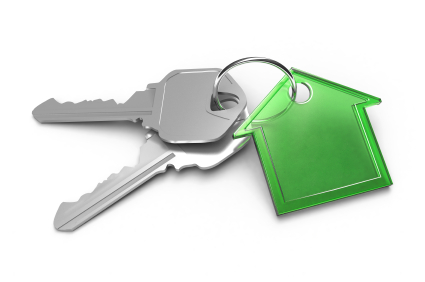 [Speaker Notes: Isis introduces program participant.]